PowerPoint presentation
Unit 203: Principles of customer service
Understand customer service
[Speaker Notes: Explain to the learner(s) that this is an element of unit 203. Explain this unit is a knowledge unit that will be tested by an Evolve test.
Explain the element is an introduction to the principles of customer service and is a mix of topics all of which are important in customer service and give an insight to the subject area.]
The purpose and scope of customer service
The purpose of customer service is to ensure the needs and wants of customers are met by the organisation.

It is also about meeting customer expectations and ensuring satisfaction.



The scope of customer service is about an organisation deciding what it will offer in the way of customer service and what the limitations are.
[Speaker Notes: Discuss with the learner what customer service means. Talk about needs, wants and expectations.  Discuss what their wants and needs are. Discuss the level of service they receive and what they expect when they go there. Explain they will have an activity to do at home which will be based on this element and will require them to do some research either on the organisation they work for or another of their choice.]
Service Offer
A service offer defines the extent and limits of the customer service that an organisation is offering. (ICS glossary of terms).
The service offer will detail what the organisation will do for the customer, eg deliver goods in 24 hours or that complaints will be responded to within 48 hours, and outlines the returns policy. 
An organisation will have a service offer. It is usually in writing and it is used as part of the organisation’s staff induction process to ensure staff deliver the same customer service.
Small organisations may not have it in writing but it will be an unwritten rule of what should be offered and known by all.
[Speaker Notes: Discuss the fact that the service offer is likely in small organisations to be unwritten but that the owner will have ideas of the level of service to be offered which is known by staff.  Discuss with candidates if they have ever seen a service offer and, if so, what it contained. Discuss the various things a service offer will contain and why.]
Service Offer
The value of a service offer (written or unwritten) to an organisation is that it:
ensures consistency of services 
sets standards
lets customers know what to expect
sets limits of authority
ensures the offer has been costed to ensure affordable and within budget.
Staff will be told about it when they start and should always refer to it if they have any difficulty in handling a customer problem.
[Speaker Notes: Talk with the group why a service offer exists and what can happen if it is not applied. Give the learners Activity 2.1 and ask them to complete it. Discuss the answers with them.]
Competitors’ activities
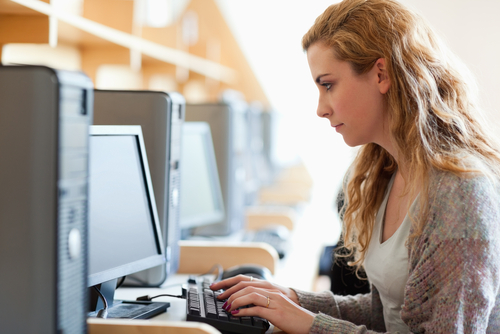 An organisation needs to be aware 
of the activities of its competitors and keep
up to date with them as:
they could be offering new products/services 
they could be undercutting prices
they could be enhancing or updating existing services/products 
they could be launching a new advertising campaign or promotion
there could be new competition in the market.
[Speaker Notes: Discuss a large organisation the group suggests. Talk to them about who its competitors are. Discuss the effect of not checking the above. Discuss eg the price checks the supermarkets do and why they do them.]
Competitors’ activities
It is therefore important that you and your organisation keep up to date as you and your organisation could miss one of those listed in the last slide and:
lose customers 
lose your placing in a market
be being undercut in pricing 
be forgotten by the market through lack of advertising
have out-of-date products and services.
[Speaker Notes: Relate back to the last slide and what the impact of not doing research is.
Before the next slide, talk to the group about what good customer service is and what can stop them offering good customer service.]
Barriers to providing effective customer service
The following are barriers to providing effective customer service:

lack of product/service knowledge
limits of authority  
lack of knowledge of responsibility 
lack of knowledge of organisational structure
poor operational support.
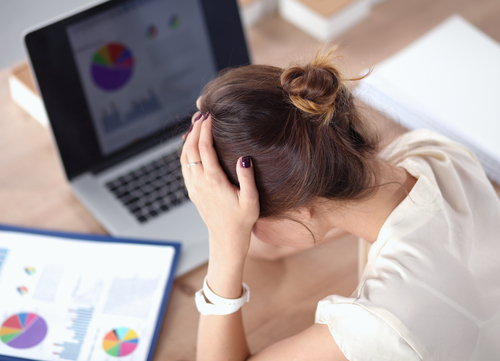 [Speaker Notes: Relate back to what learners had said about customer service. Discuss the barriers and how they can be overcome. Talk to them about any barriers they have hit when involved in customer service.  
Before the next slide talk to the group about after-sales service – discuss examples.]
Features of effective follow-up service
Effective follow-up service includes:	

after sales call to check service given which reassures the customer and confirms satisfaction or otherwise
availability of a help desk to offer advice and assistance
after-sales guarantee to allow repair/replacement.
[Speaker Notes: Discuss the examples learners have suggested and what an after-sales service can mean to the customer.]
Any questions?
[Speaker Notes: Revise the slides and issue Activity 1.1. Discuss the research they need to do. Explain it will be marked/discussed as a group at the next session. Issue Worksheet 1a to be completed now or as homework.]